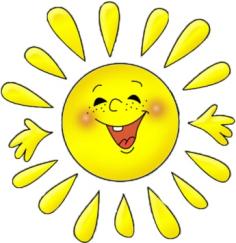 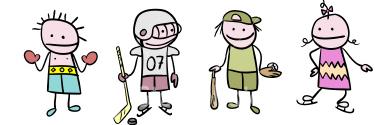 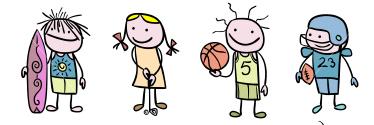 Вот оно какое –наше ЛЕТО!!!
Средняя группа №2
Выполнили: Ким А.В.
Дубовских О.Л.
Цель летней оздоровительной кампании
сохранение психологического и физического здоровья детей, создание ярких эмоциональных впечатлений и восприятие через них нового
Музыкальные, спортивные и театрализованные развлечения
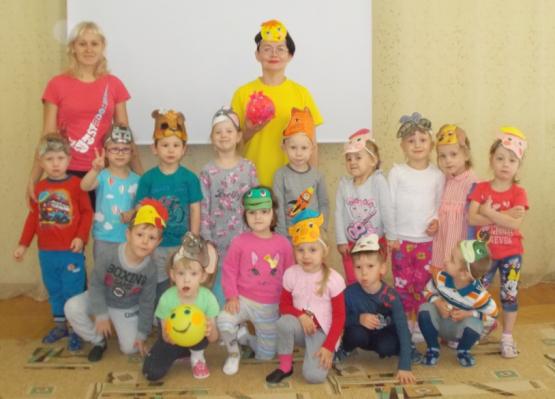 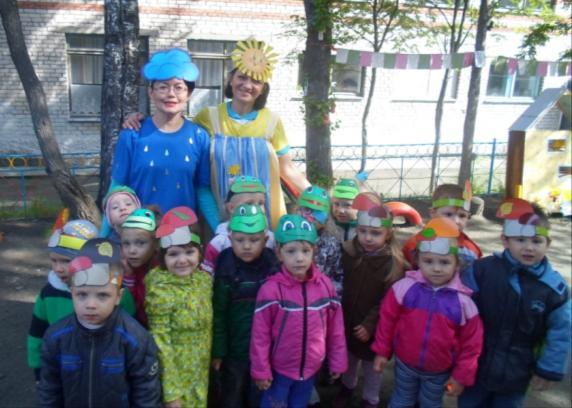 Музыкальные, спортивные и театрализованные развлечения
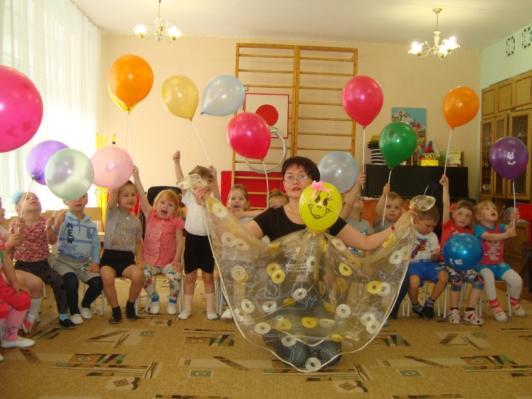 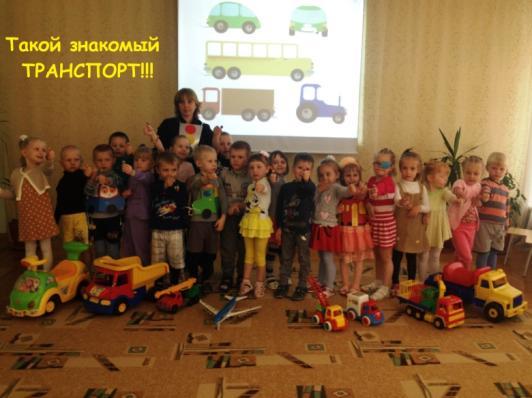 Выставки детских работ
Обновление участка группы
Настольные, печатные и сюжетно-ролевые игры
Настольные, печатные и сюжетно-ролевые игры
Настольные, печатные и сюжетно-ролевые игры
Первые экскурсии
по территории детского сада
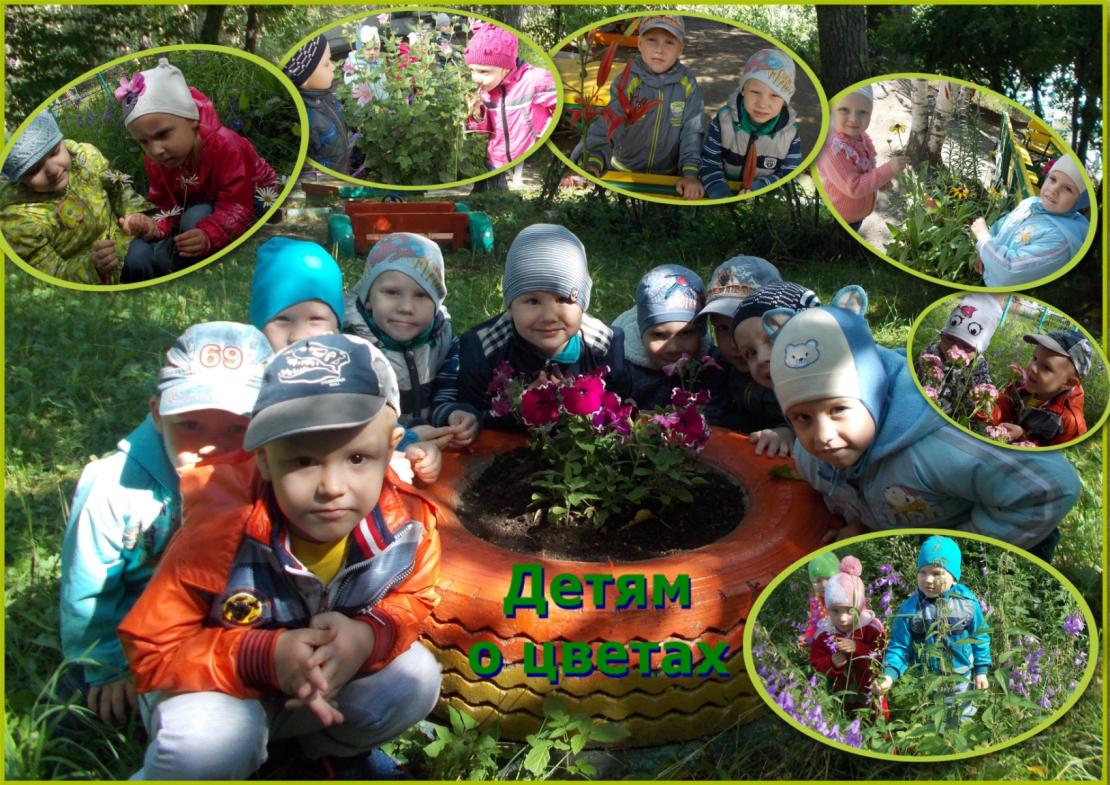 Первые экскурсии
Посещение детских игровых площадок
Посещение детских игровых площадок
Знакомство с достопримечательностями города
Самая трепетная традиция группы
nsportal.ru/site/218046Солнышкины детки
СПАСИБО 
ЗА 
ВНИМАНИЕ!